Antibiotiku lietošanas samazināšana broileriem
Tatjana Lisakovska 
Mag. Vet.Med
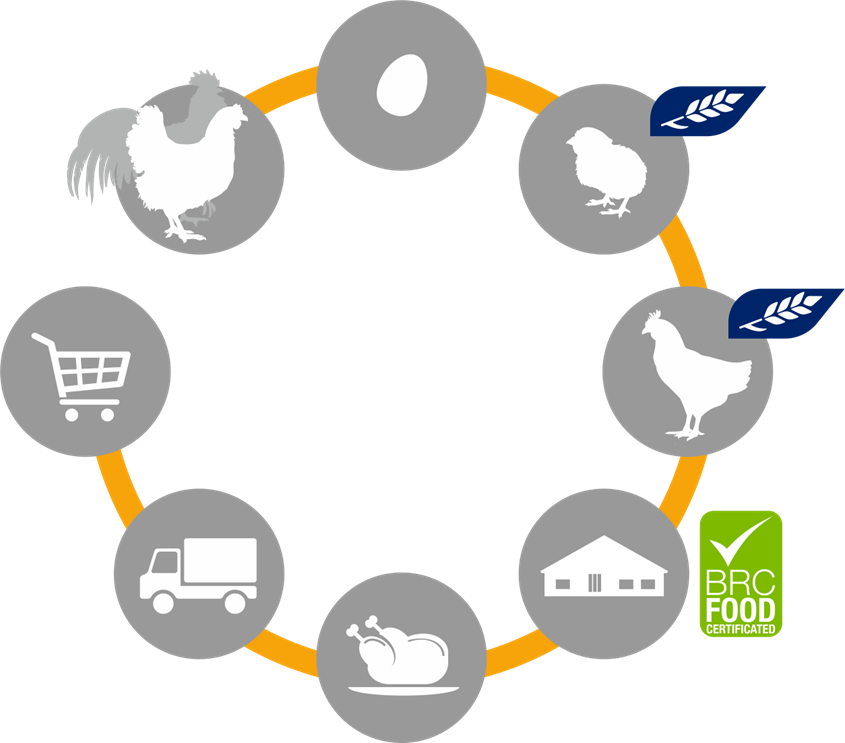 3
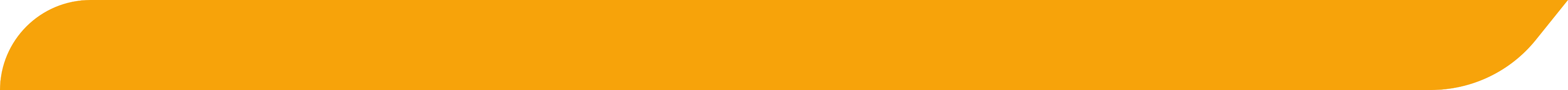 Grupas uzņēmumi
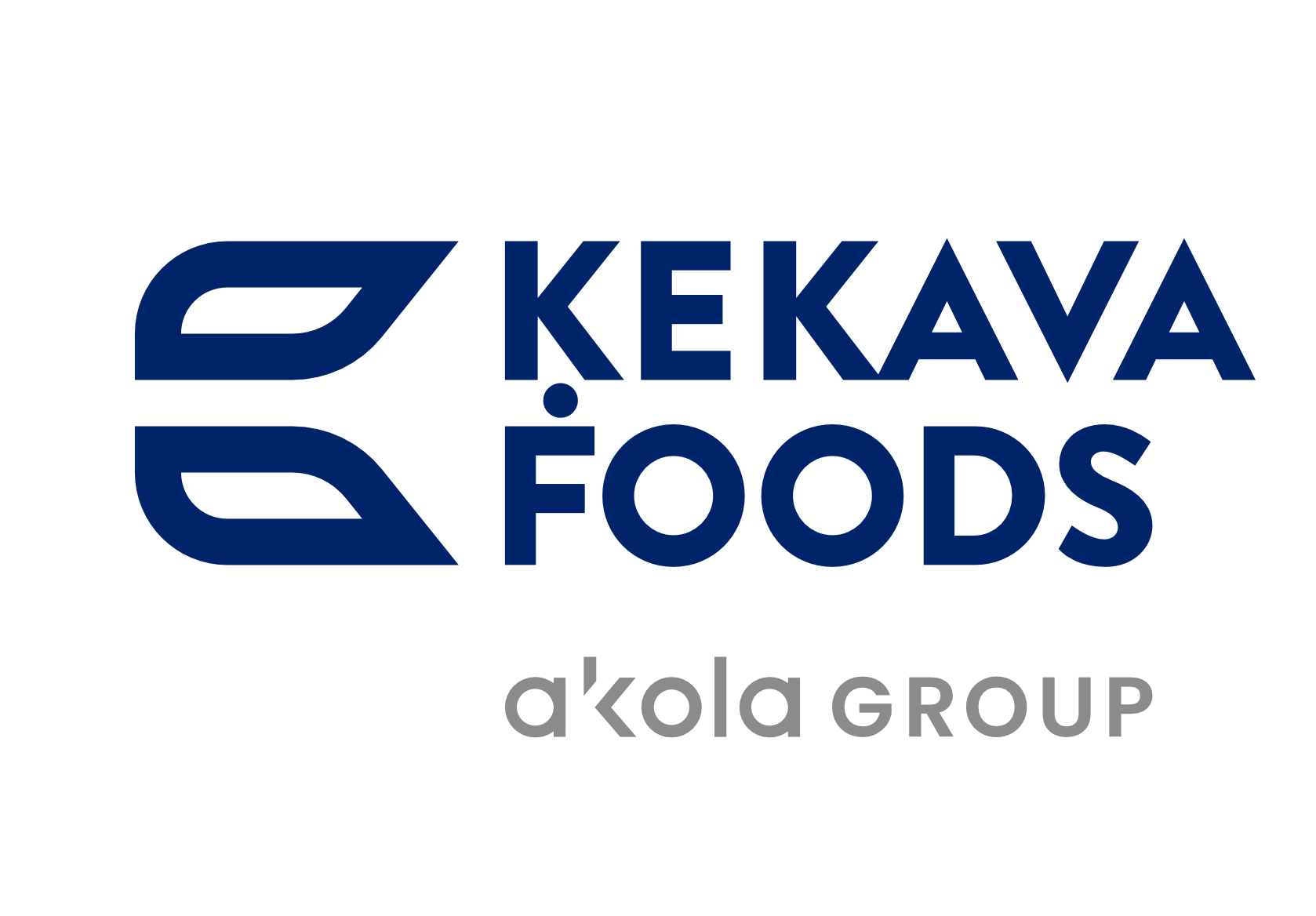 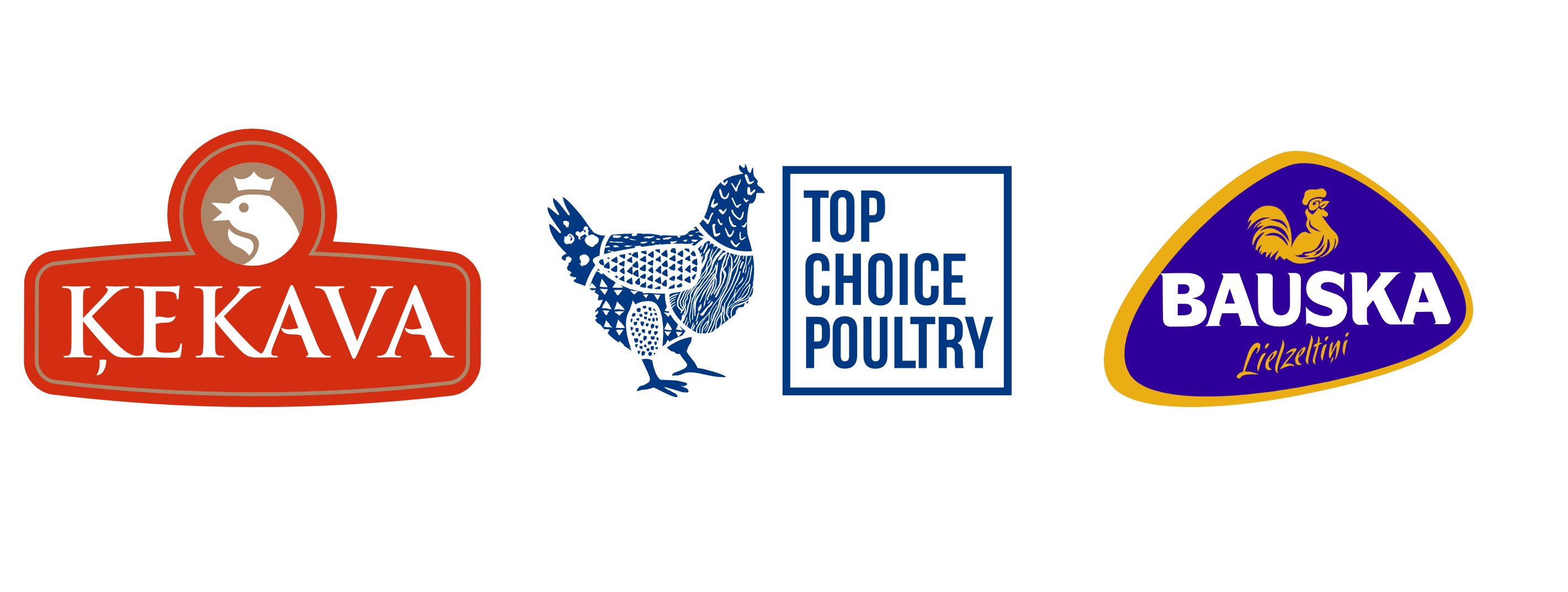 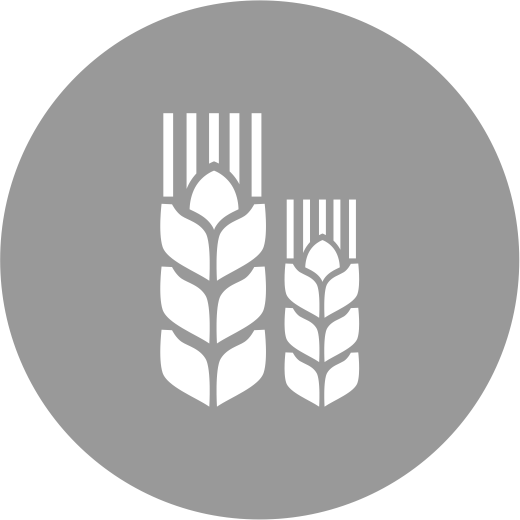 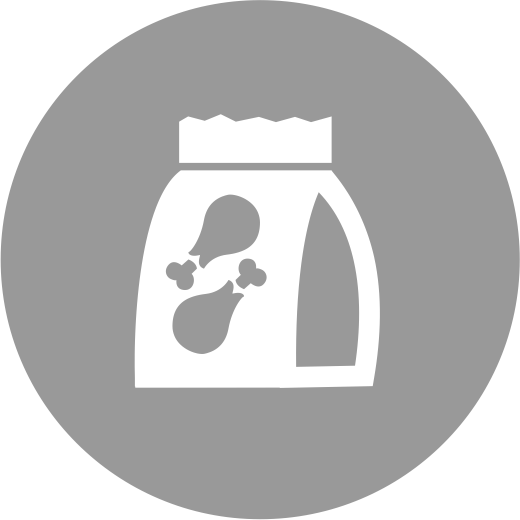 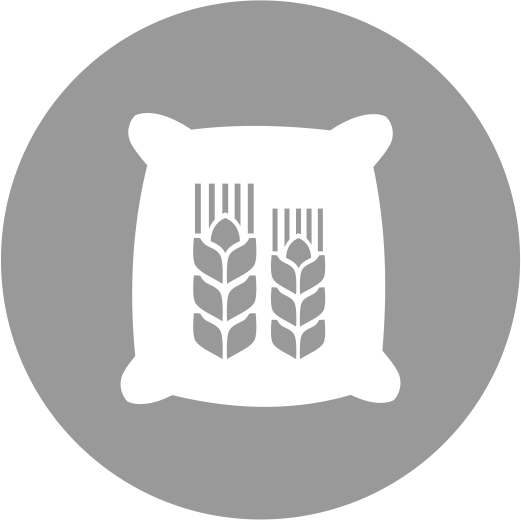 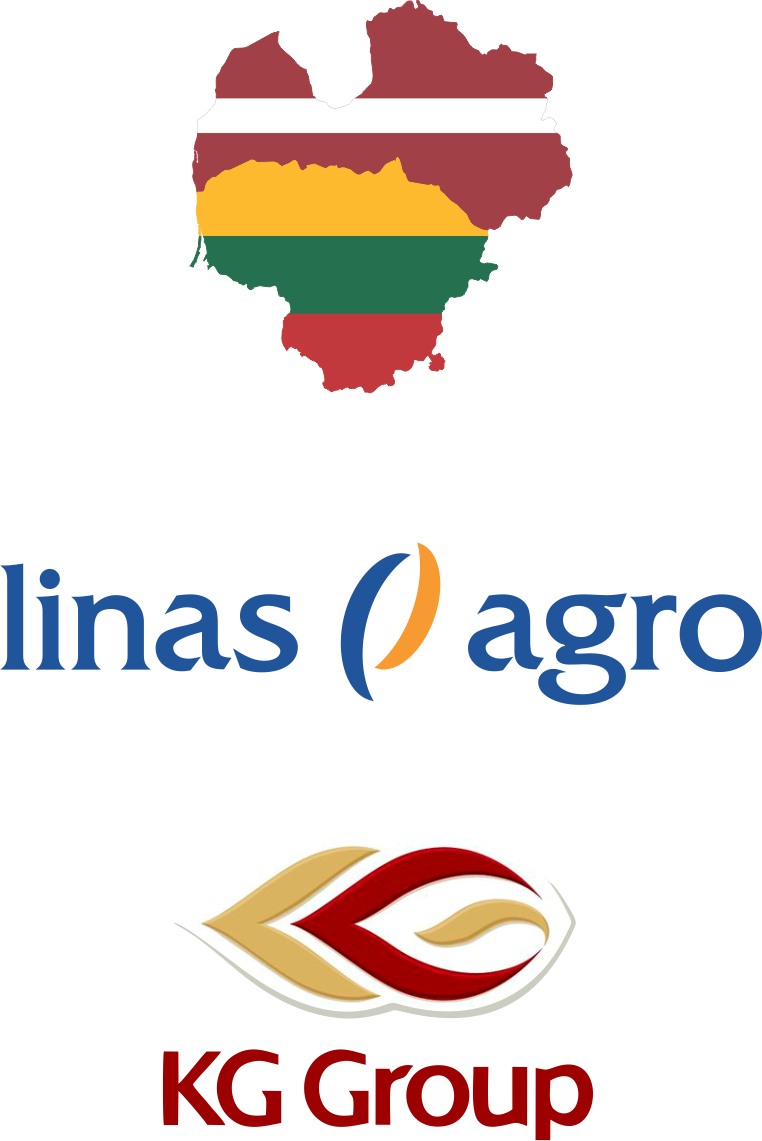 GRAUDU TIRDZNIECĪBA
MILTI
PĀRTIKAS PRODUKTI
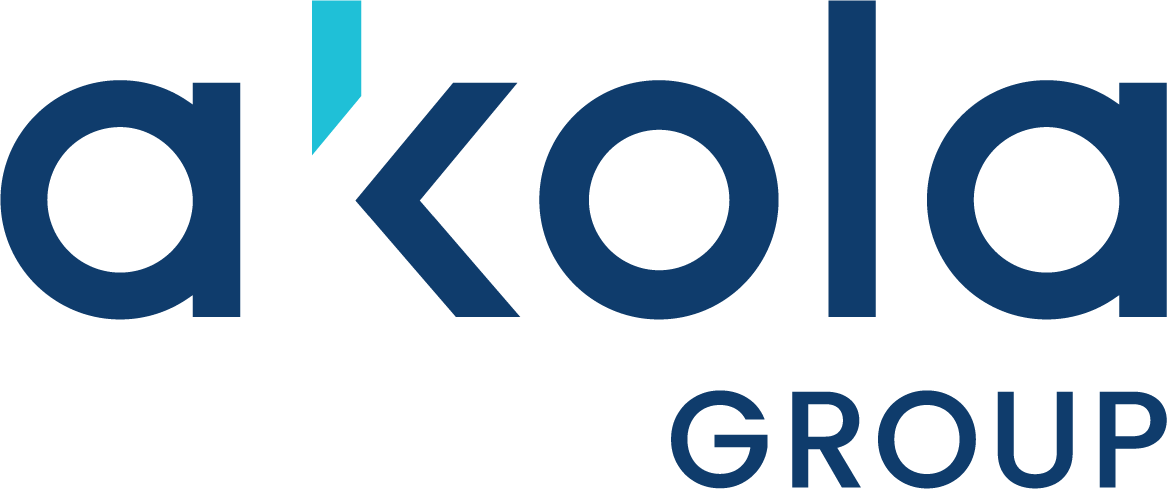 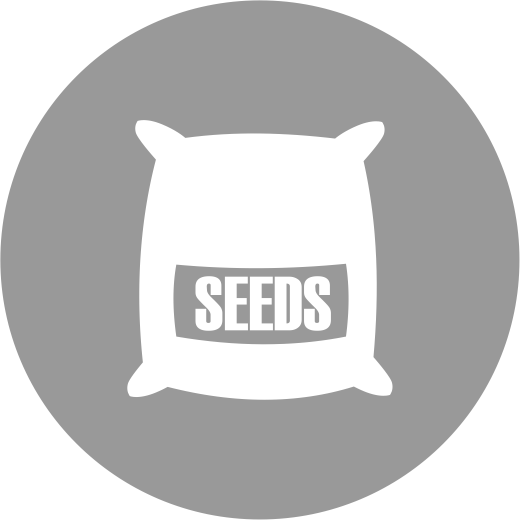 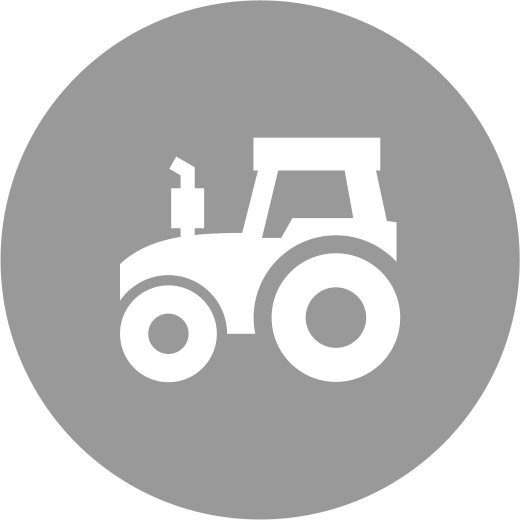 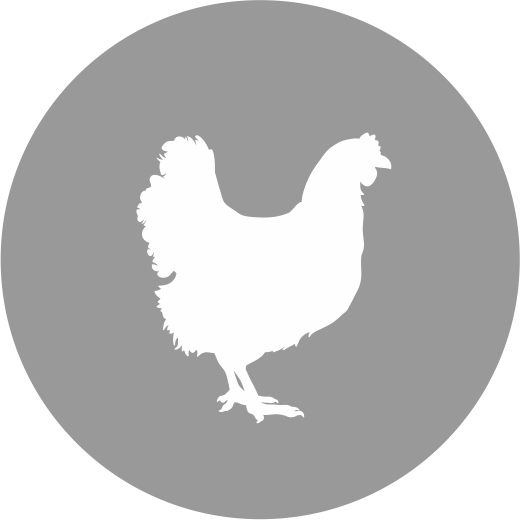 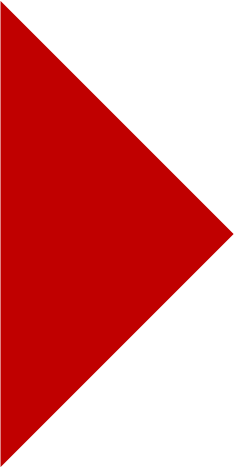 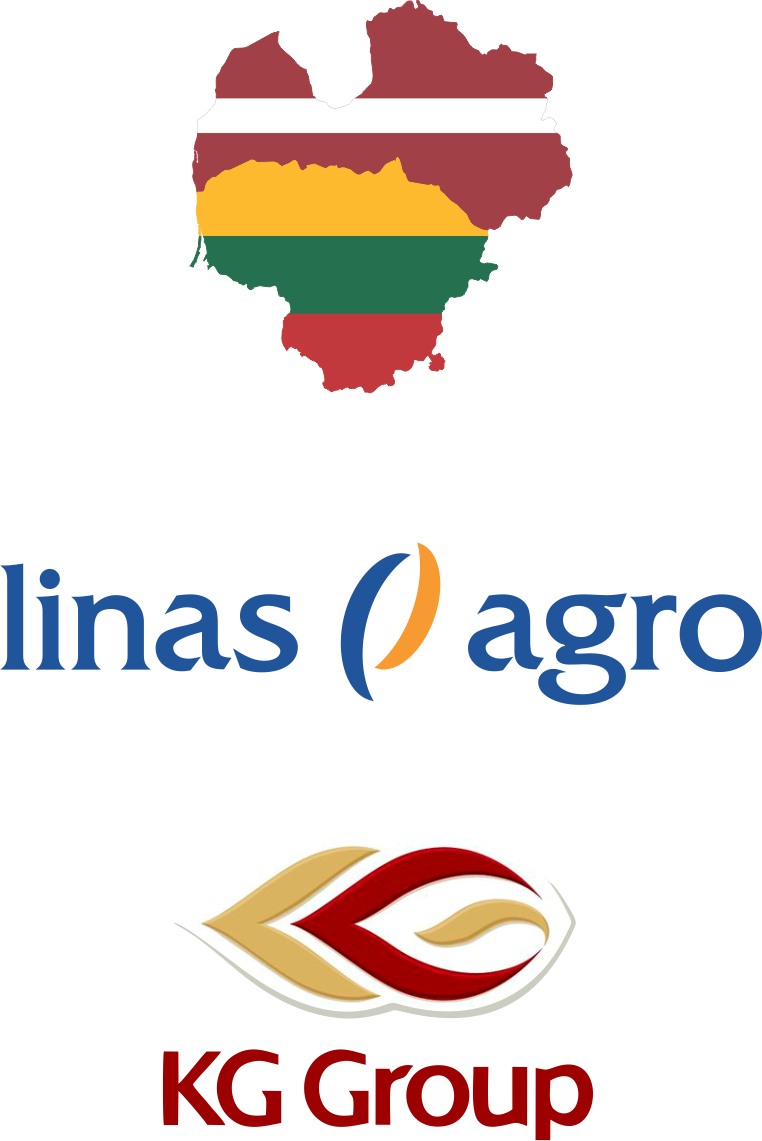 SĒKLAS, MĒSLOJUMS, AUGU APKOPES LĪDZEKĻI
LAUKSAIMNIECĪBAS TEHNIKA
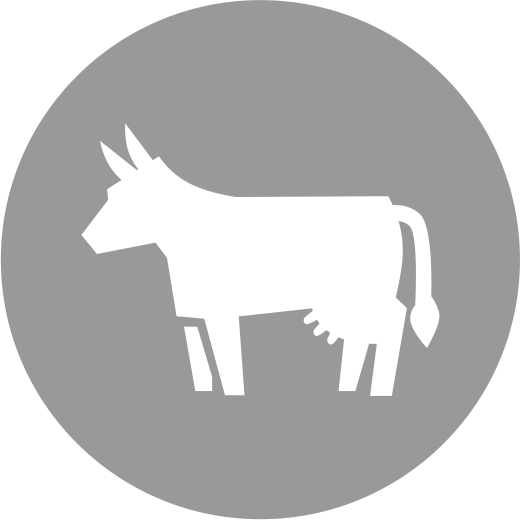 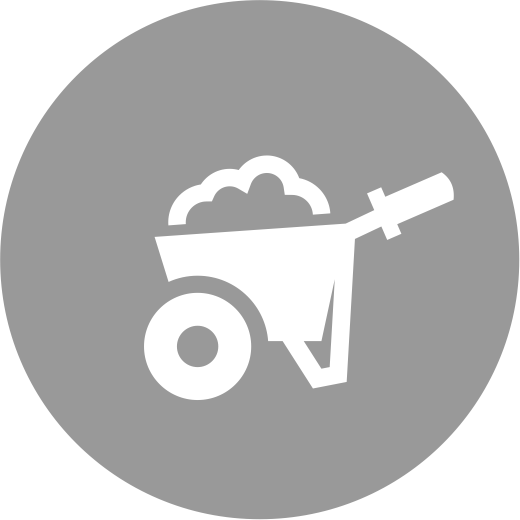 PUTNU GAĻAS AUDZĒŠANA UN PĀRSTRĀDES PROCESS
Kopš 2021.gada
LAUKSAIMNIECĪBAS RAŽOŠANA
IZEJMATERIĀLU TIRDZNIECĪBA DZĪVNIEKU BARĪBAI
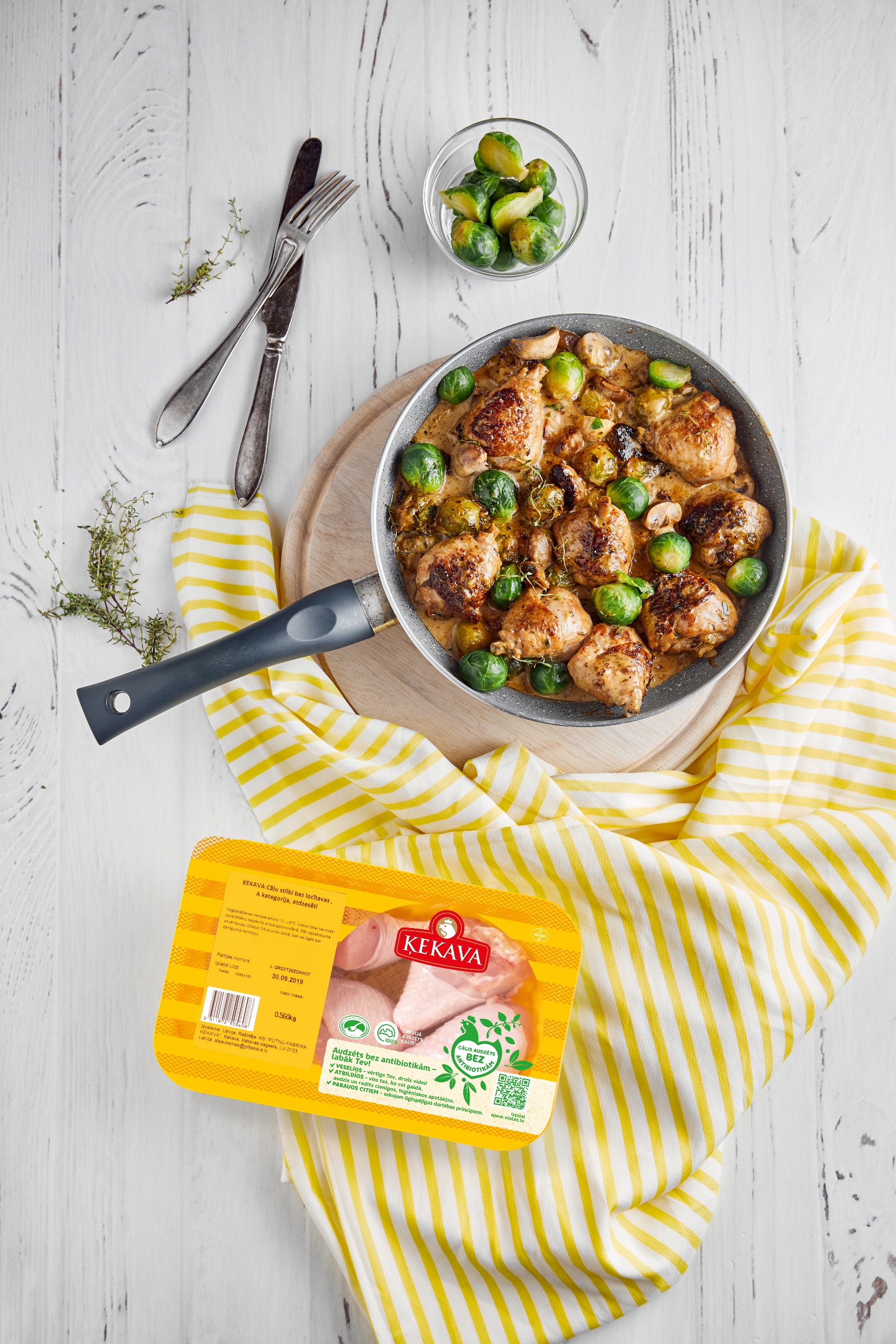 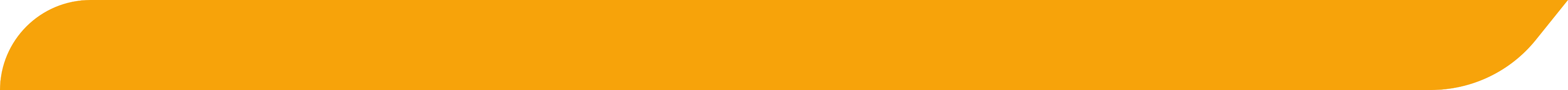 Par mums
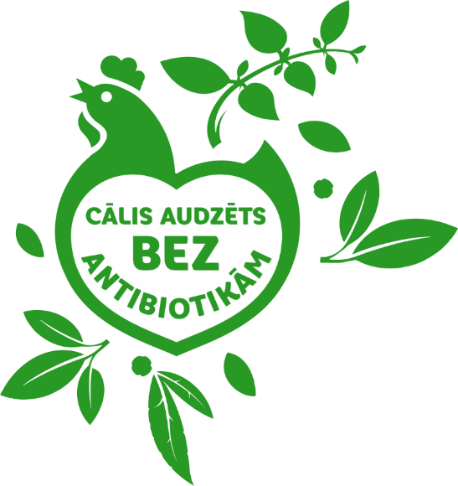 5
“ĶEKAVA FOODS” – vienīgais pilna cikla 
putnu gaļas ražotājs Latvijā
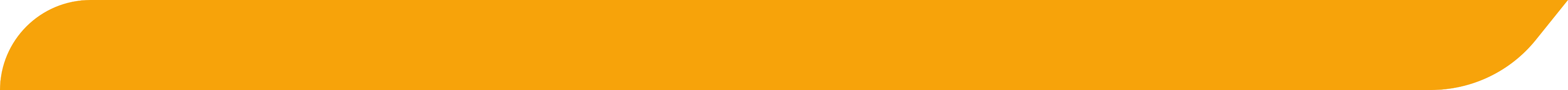 Olas, kuras dēj māšu ganāmpulks
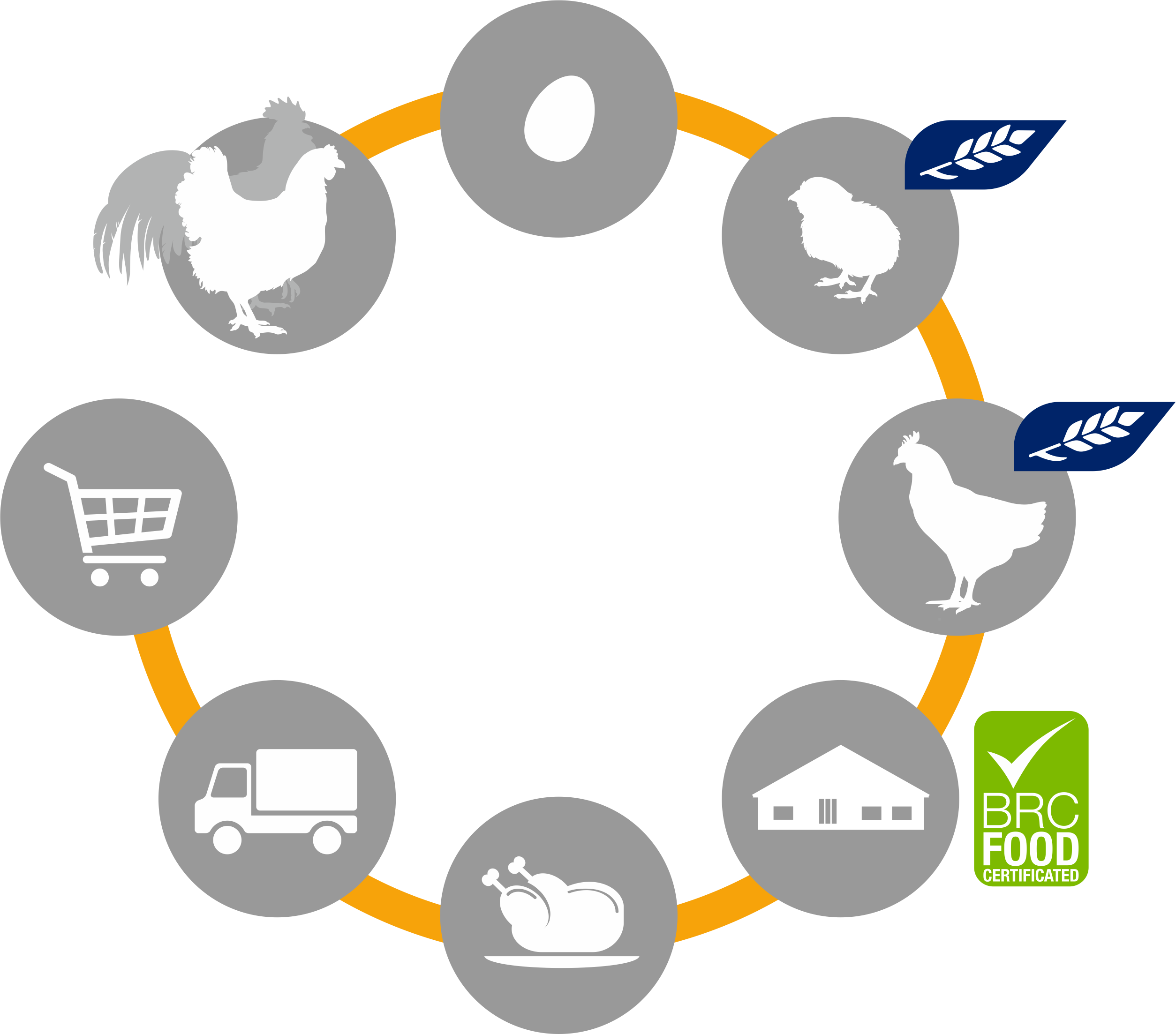 Cāļi, kas izšķilas no pašu olām
Māšu ganāmpulks jeb vaislas putni
Broileri jeb gaļas mājputni
“Ķekava” veikalu tīkls un tirdzniecība visos Latvijas veikalu tīklos
Sertificēta  mājputnu kautuve
Piegāde veikaliem
Gaļas produkti
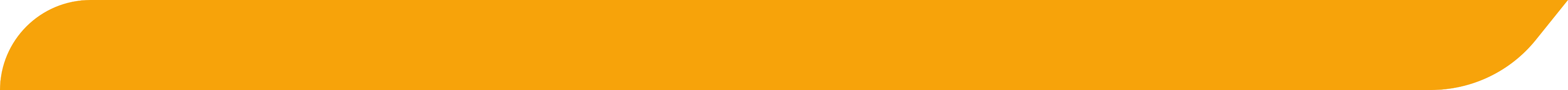 Ražošanas platformas
BAUSKA
RĪGA
ĶEKAVA
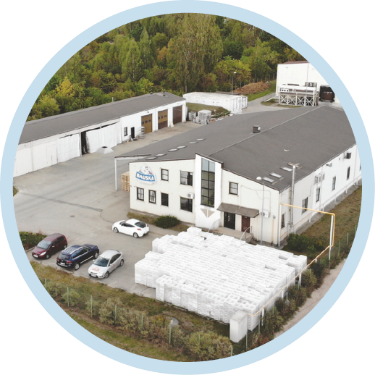 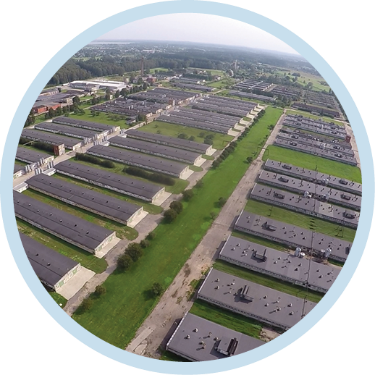 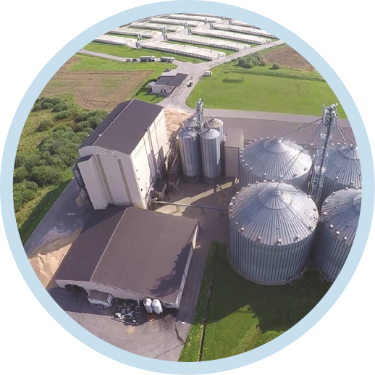 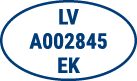 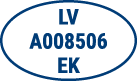 93 ha
64 broileru un 30 pieaugušo putnu novietnes
Inkubators
Svaigās un pārstrādātās gaļas ražošana
Administrācija
35 ha
36 putnu novietnes
Inkubators
Barības sagatavošana
Saldēto sālīto in cepto produktu ražošana
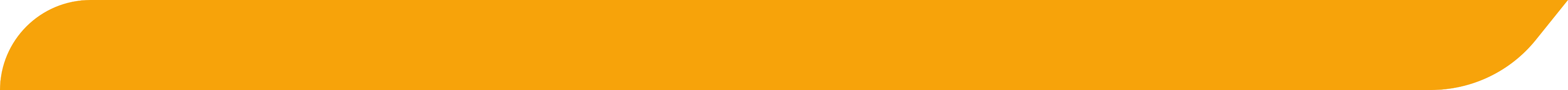 Globālais gaļas patēriņš – mājputni līderos
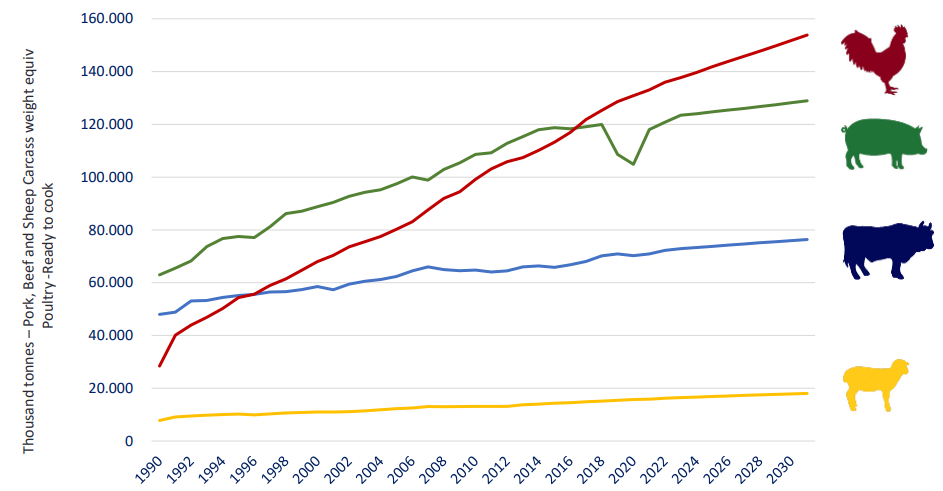 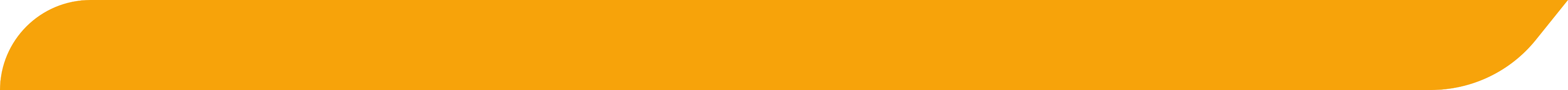 Antibiotiku patēriņa dinamika broileriem
[Speaker Notes: https://scholar-press.com/uploads/papers/k8Gt8n3sRG1bZC0amR0sKheFu6V5QX1e6rXcHfaT.pdf]
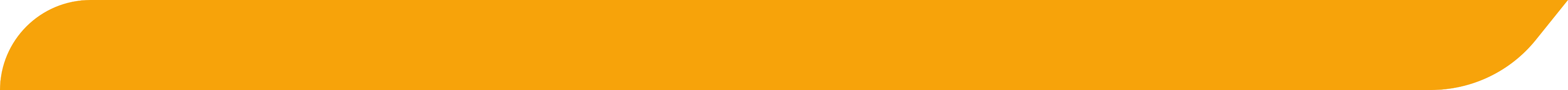 Broileri
[Speaker Notes: https://scholar-press.com/uploads/papers/k8Gt8n3sRG1bZC0amR0sKheFu6V5QX1e6rXcHfaT.pdf]
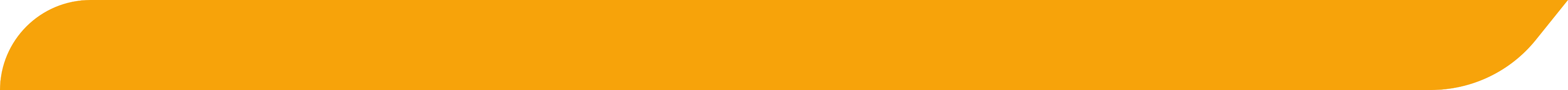 Kolibakterioze ir galvenais iemesls antibiotiku lietošanai novietnē
Kolibakterioze ir galvenais  cāļu mirstības iemesls:
1.-2. dzīves nedēļā robežās no 7 līdz 17%
3.-4. dzīves nedēļā 2-8%
5.-6. dzīves nedēļā 1,5-7%
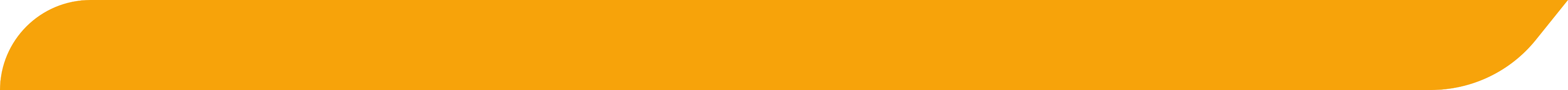 Escherichia coli izolātu jutība pret antibiotikām (diska difūzijas metode)
[Speaker Notes: Būs bilde no laboratorijas]
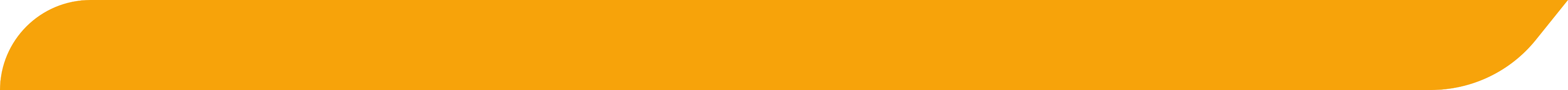 Piesardzīga antibiotiku lietošana broileriem  noteikta iekšējās procedūrās
BRĪDINĀJUMS
PIESARDZĪBA
IEROBEŽOT
IZVAIRĪTIES
Eiropas Zāļu  Aģentūra:
Uzņēmumā:
B - NEEFEKTĪVS
NELIETOJAM
LIETOJAM MAZ
NELIETOJAM
Atsevišķas grupas
1 x cikla laikā
Colibakterioze1  
Cits2
Regula Nr.2016/6
pants 107, punkts 4
B
GAĻAI AUDZĒJAMI
PUTNI (broileri)
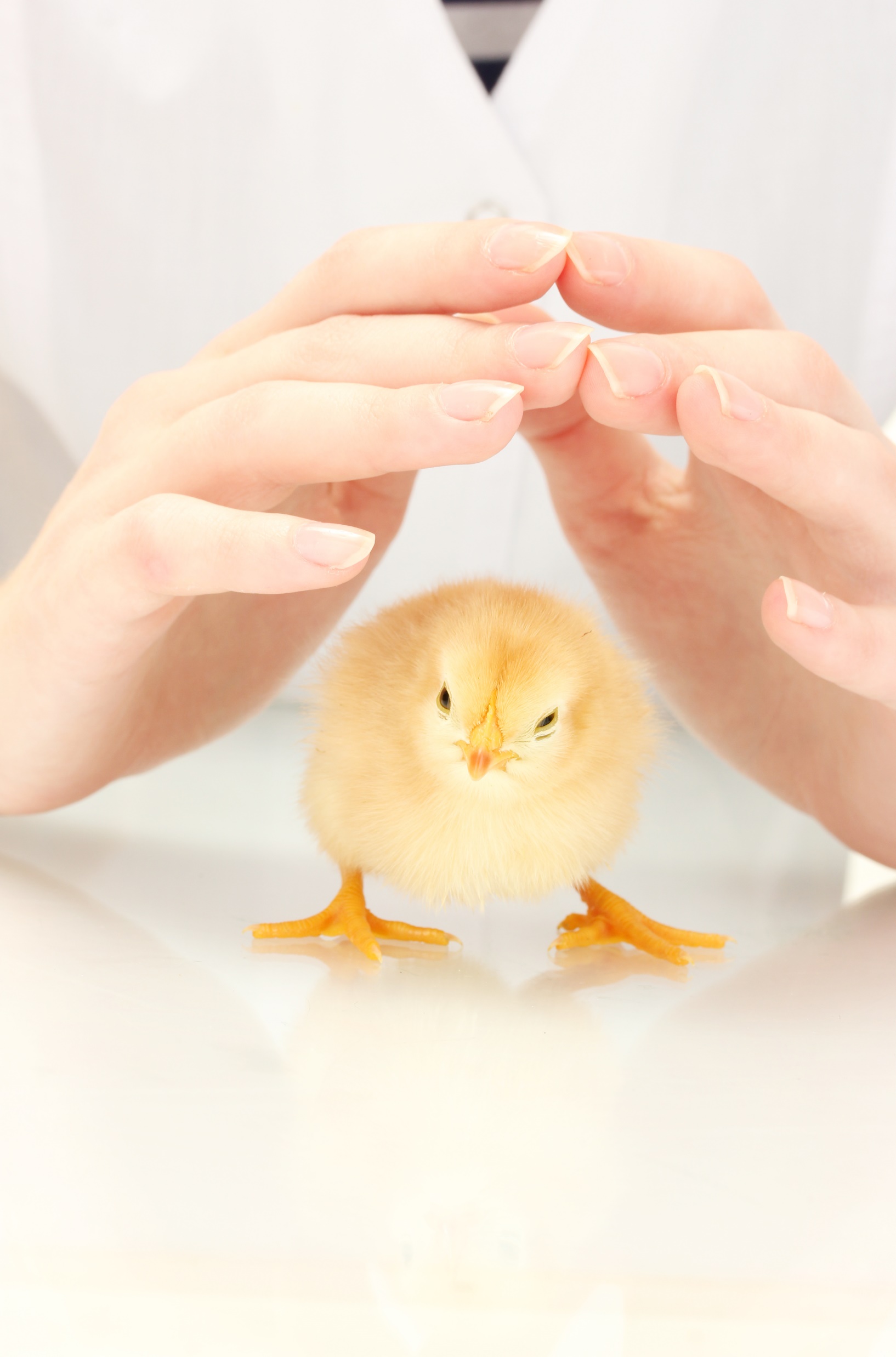 11 labas lietas ceļā uz mājputnu dzīvi bez antibiotikām
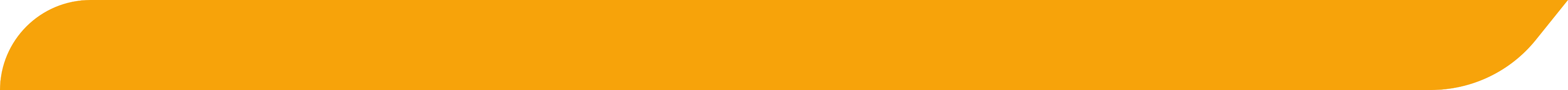 Diennakts vecu cāļu veselības stāvoklis
Higiēna
Ēdināšana
Turēšanas apstākļi
Putnu kopšana
Veterinārā uzraudzība
Personāla apmācība
Biodrošība
Motivācija
Investīcijas
Vadība
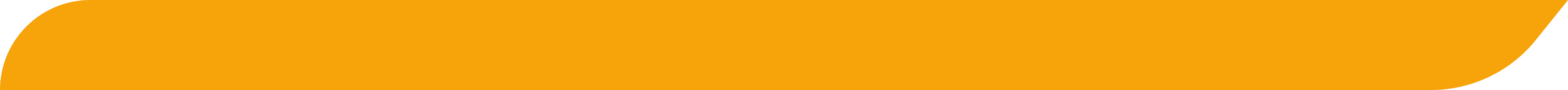 24h uzraudzība: Uzņēmuma veterinārais dienests /4 veterinārārsti un 4 veterinārārsta asistenti/
Labturības uzraudzība klātienē
Produktivitātes rādītāju kontrole /piekļuve digitālai uzskaitei/
Statistika
Diagnozes
Vaislas jaunputni 
un pieaugušie putni
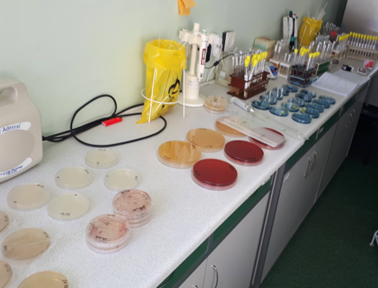 Broileri
Tehniskais izpildījums
Antivielu titri
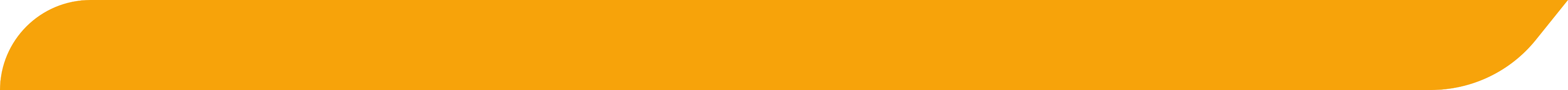 Laboratoriskās diagnostikas iespējas
https://www.gdanimalhealth.com/en/Lab-services
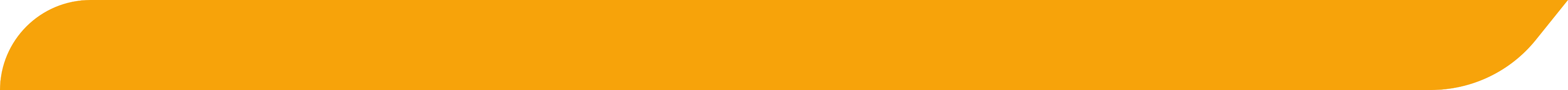 HIGIĒNA: Efektīva dezinfekcija
Mūsdienīgās dezinfekcijas iekārtas
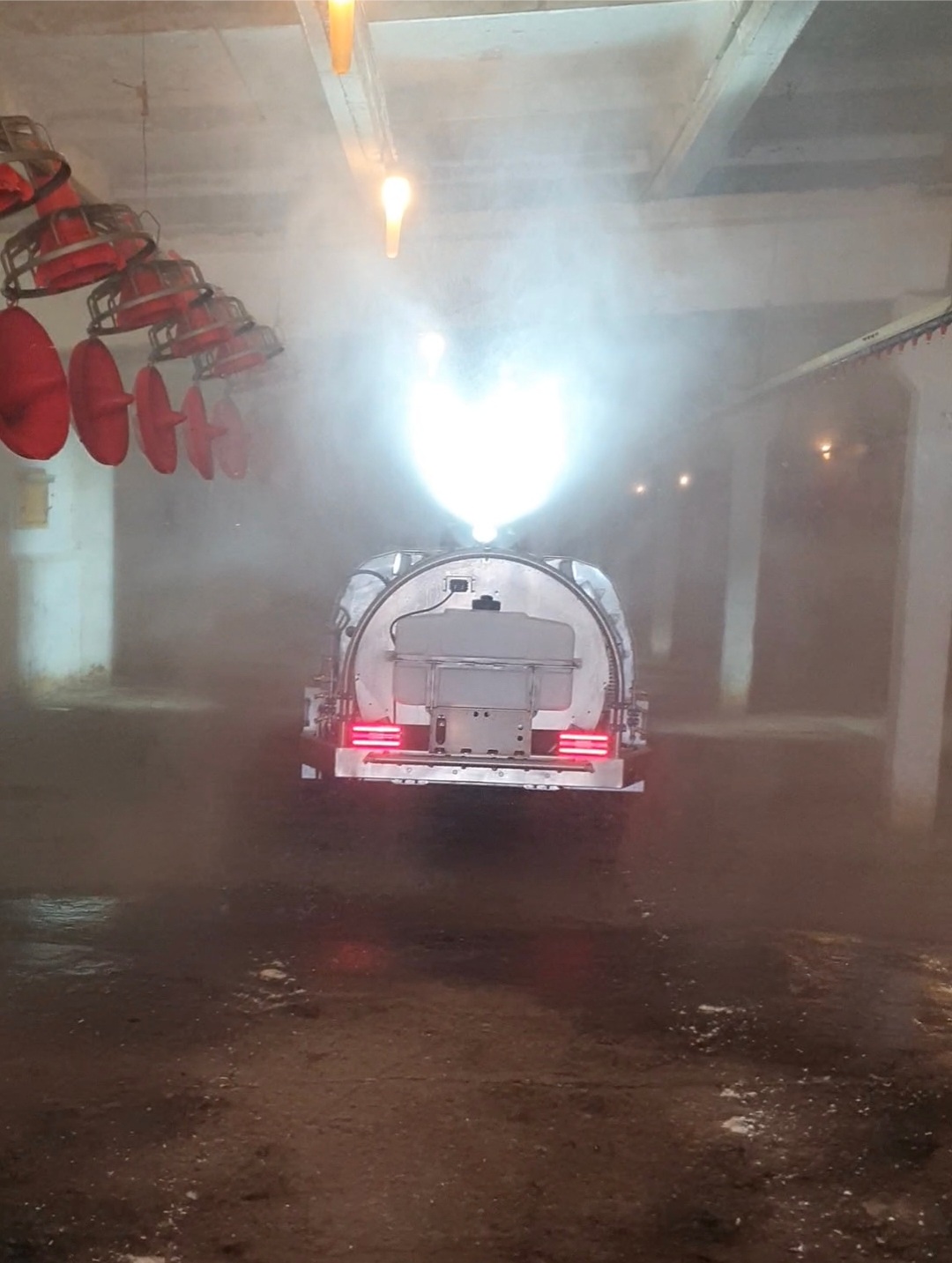 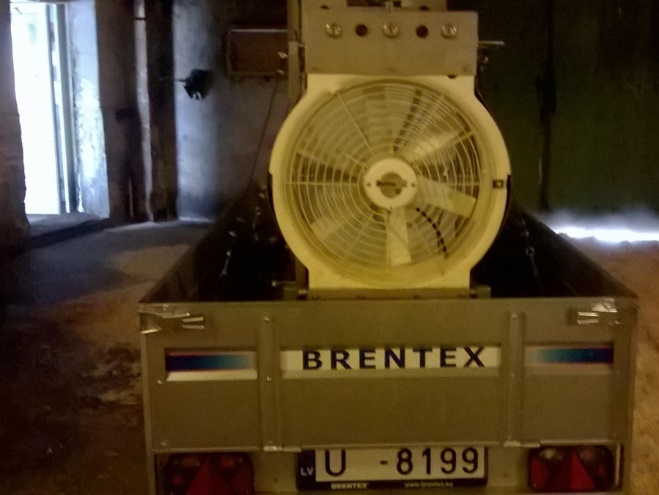 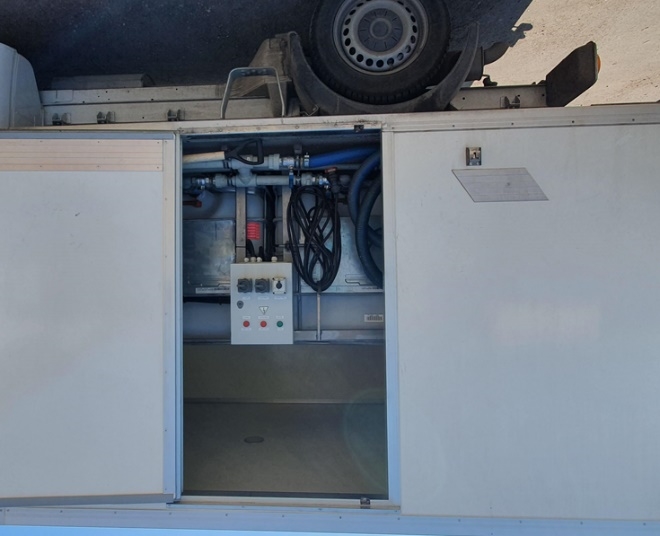 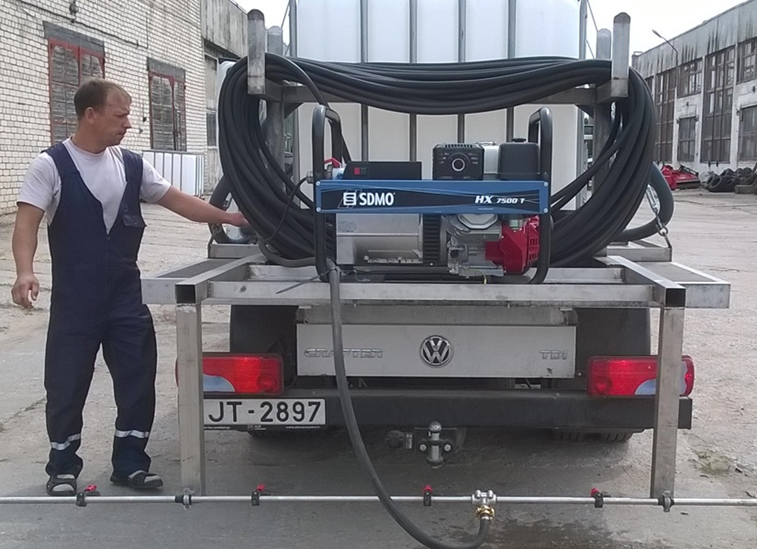 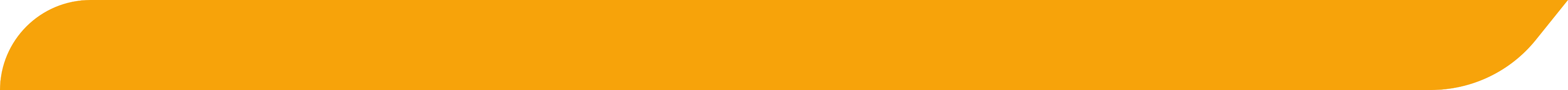 Kompleksā pieeja– veselīgs zarnu trakts
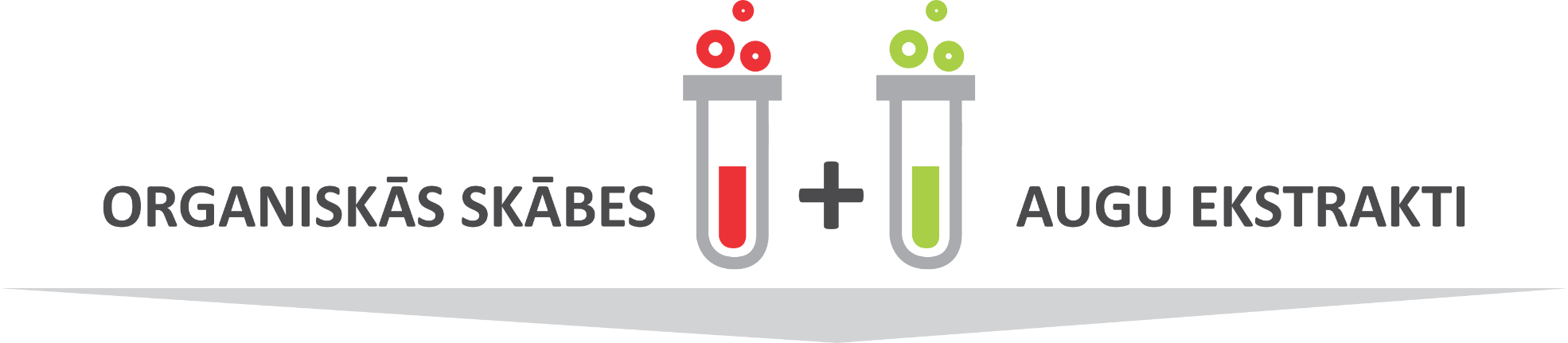 Mikrobioloģiskā fona kontrole barībā, izdzirdināmajā ūdenī un putna zarnu traktā
Labvēlīgas mikrofloras augšanas veicināšana putnu zarnu traktā
Zarnu virsmas veselīguma saglabāšana un dabīgas barjeras funkcijas nodrošināšana
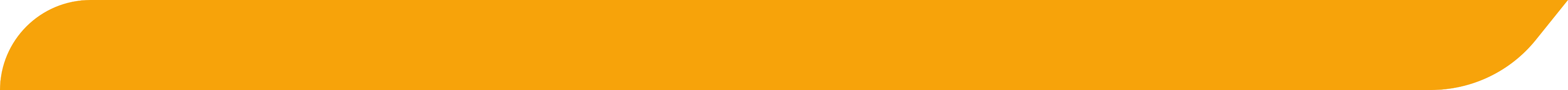 Organisko skābju nozīme broileru barībā
Uzlabo dabīgās aizsardzības spējas
Uzlabo barības izmantojamību
Uzlabo zarnu gļotādas stāvokli
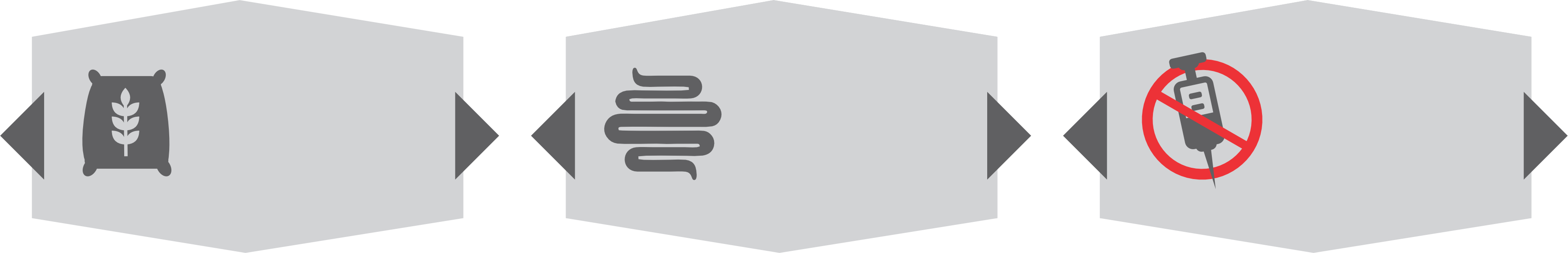 PALIELINA 
ZARNU SIENU ABSORBCIJAS VIRSMU
SAMAZINA ANTIBIOTIKU LIETOŠANU
SAMAZINA BARĪBAS VIELU ZUDUMUS
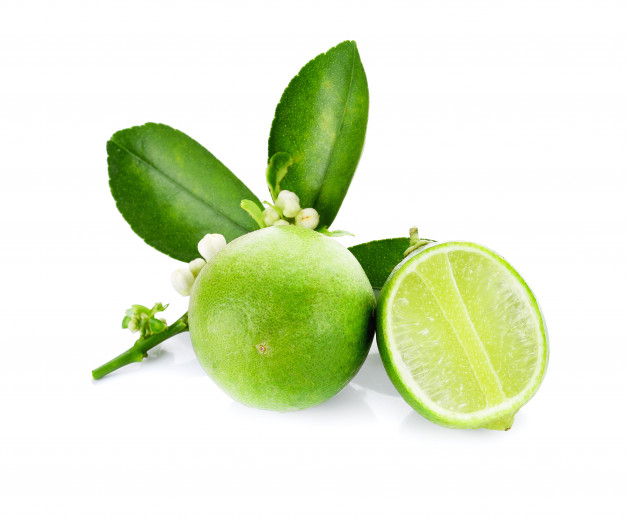 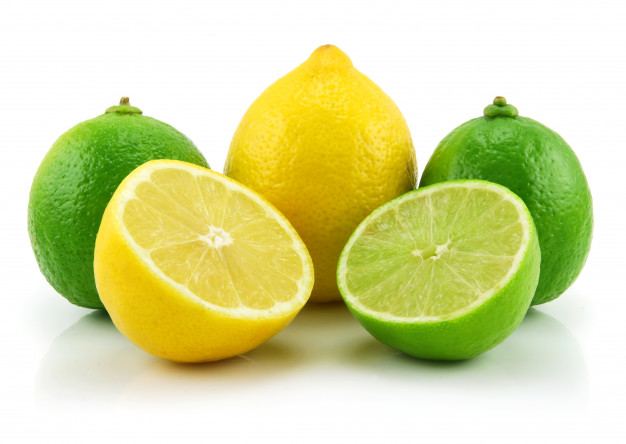 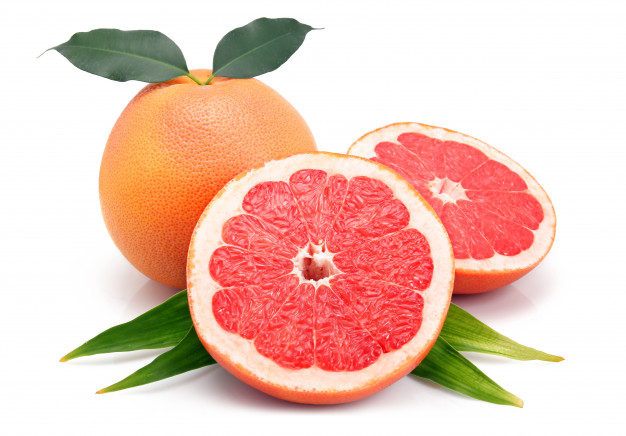 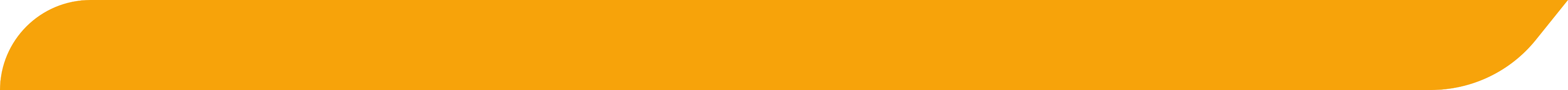 Taukskābes cīņā ar mikroorganismiem
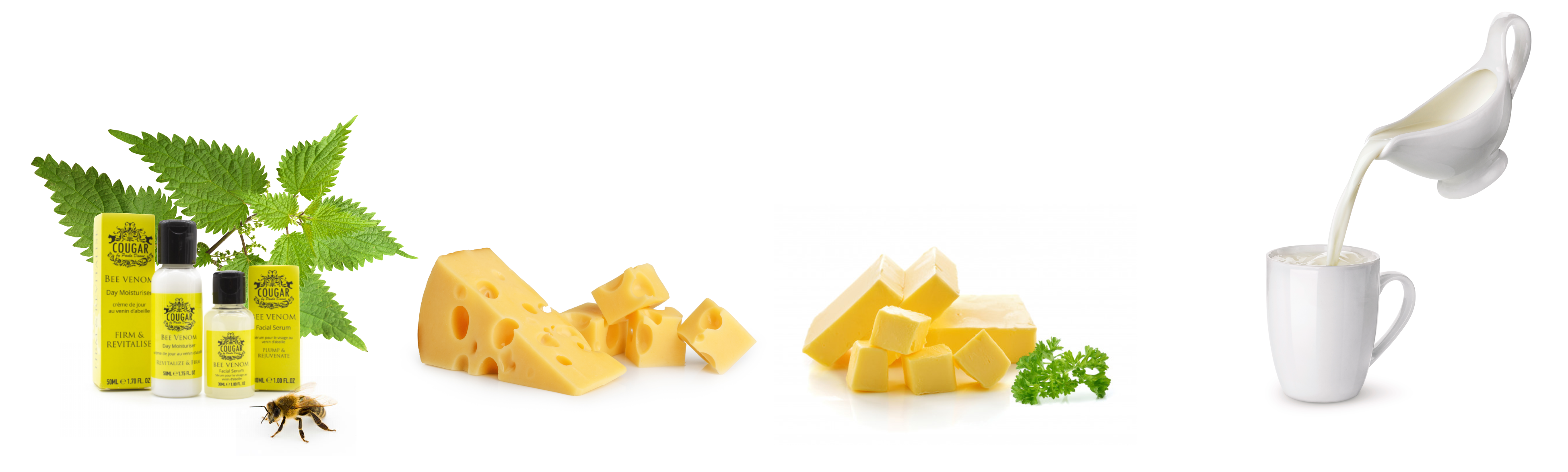 PROPIONSKĀBE
(C3)
PIENSKĀBE
SVIESTSKĀBE
(C4)
SKUDRSKĀBE
(C1)
ĪSO ĶĒŽU TAUKSKĀBES: C1-C4
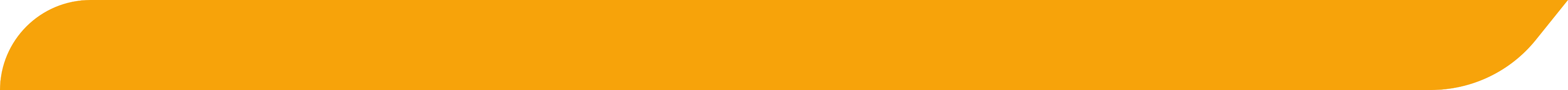 Taukskābes barībā zarnu veselībai
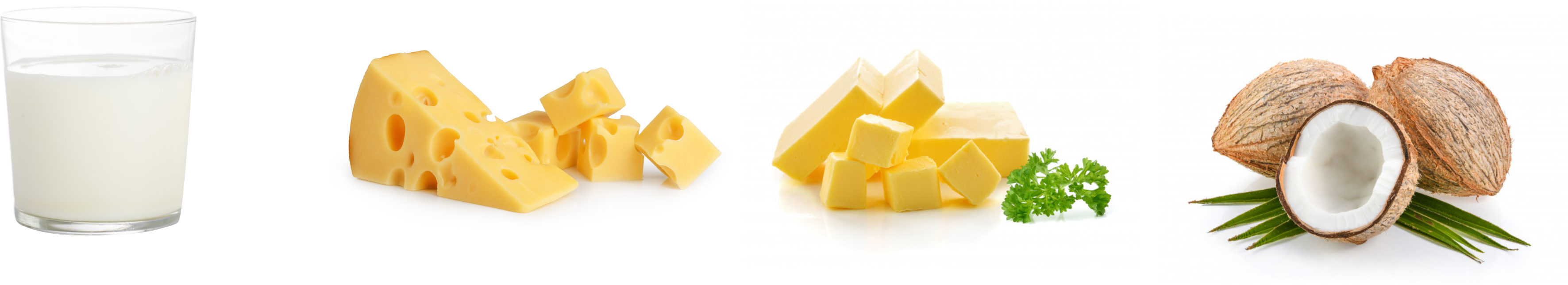 KAPRĪNSKĀBE
(C10)
KAPRONSKĀBE
(C6)
LAURINSKĀBE
(C12)
KAPRILSKĀBE
(C8)
VIDĒJO ĶĒŽU TAUKSKĀBES: C6-C14
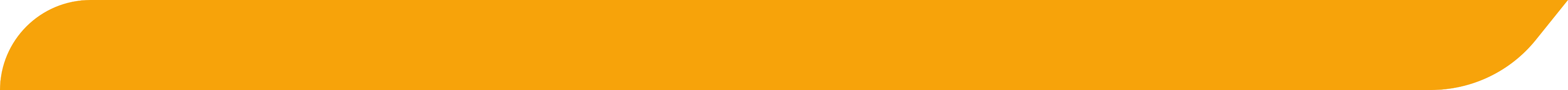 Augu izcelsmes barības piedevas broileru barībā
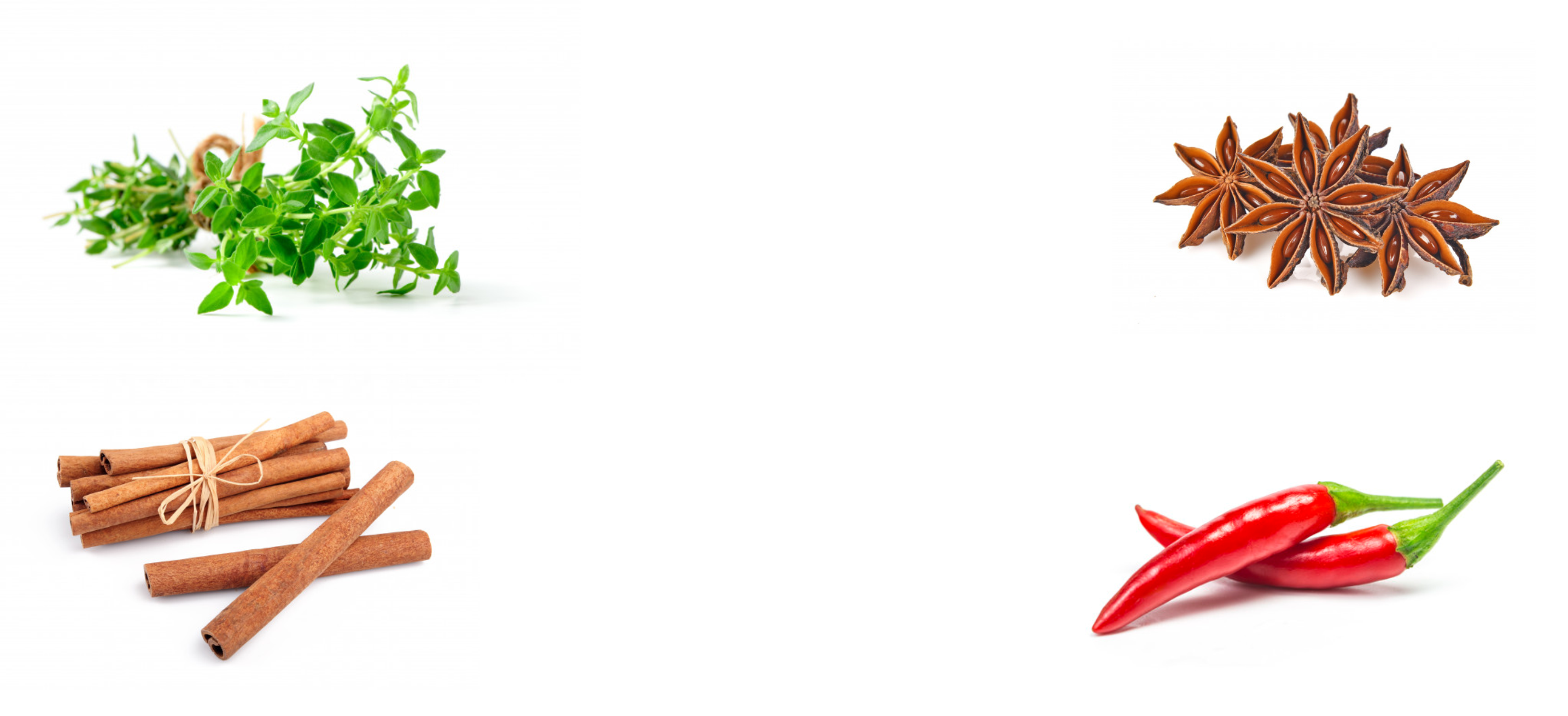 POLIFĒNI, TERPĒNI, ANĪSALDEHĪDI
palielina fermentu aktivitāti un samazina oksidatīvo stresu
TIMOLS, KORVAKROLS
antimikrobiāli / antivirāli / antiparazitāri / antioksidatīvi
POLIFENOLI
zarnu mikrofloras normalizēšanai
ALCALOĪDS KAPSACĪNS
antibakteriāli/ antifungiāli
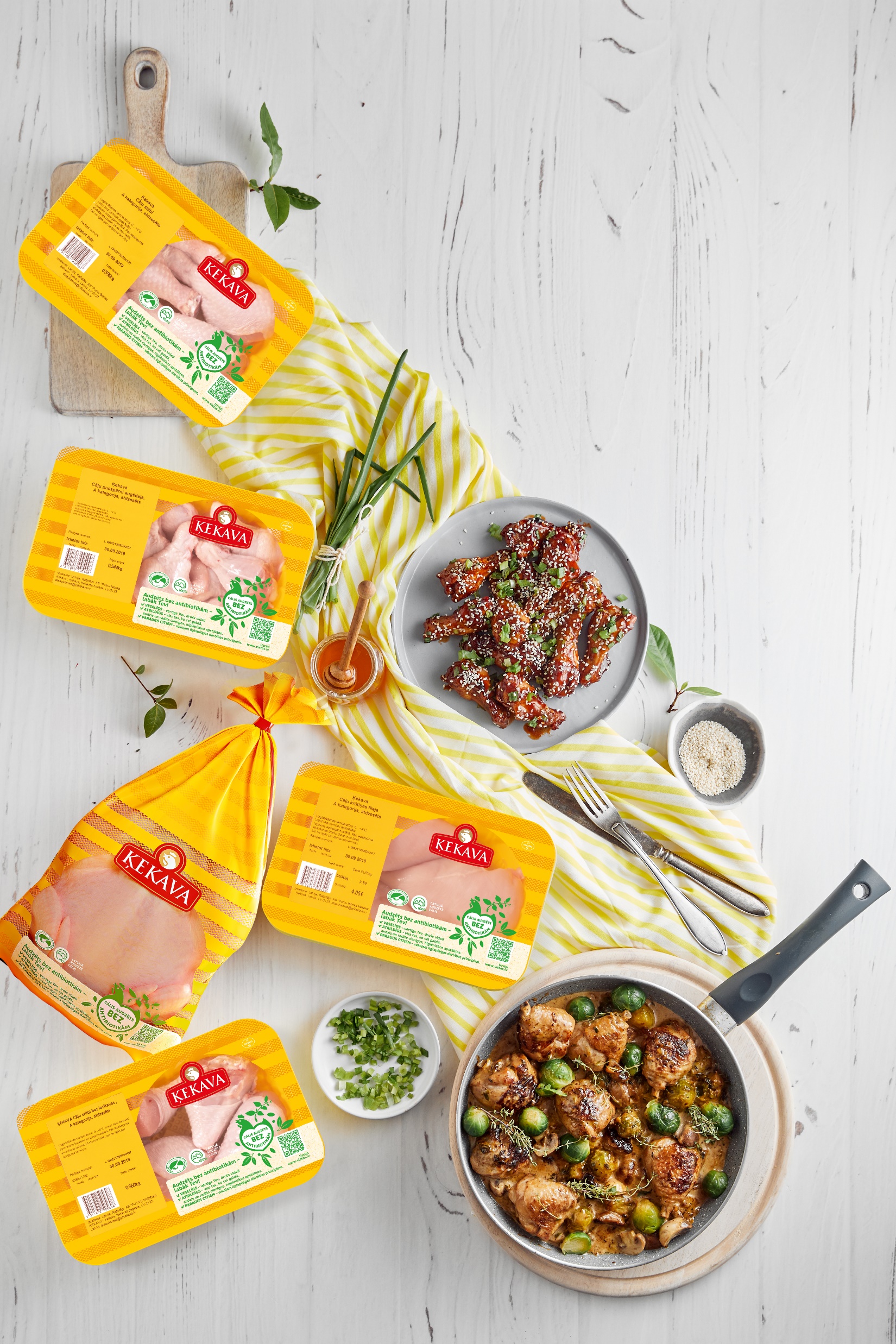 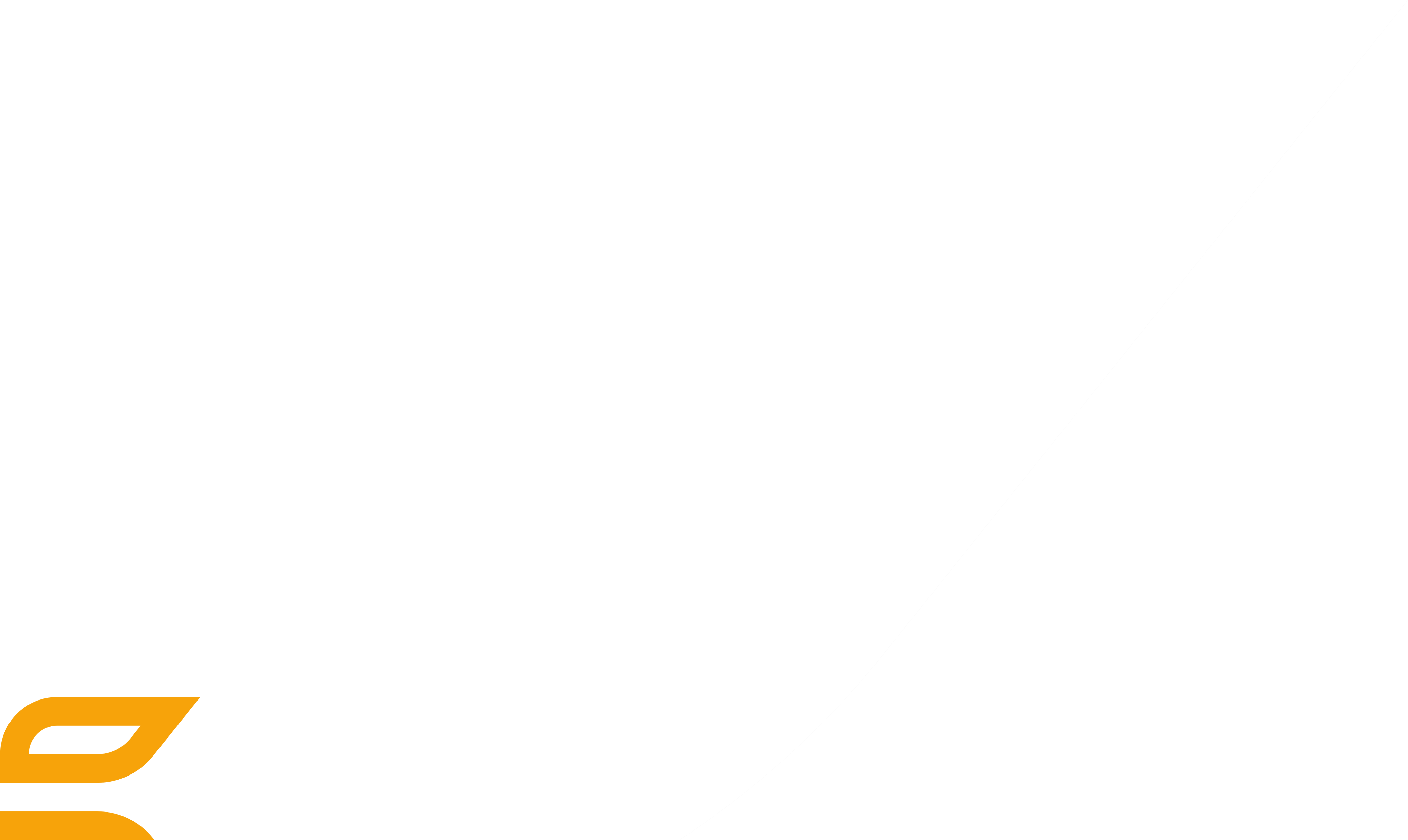 22
Mūsu mērķis – nepārtraukti pilnveidoties, izmantojot jaunākos zinātnes atklājumus, lai saražotais produkts atbilstu augstākajām patērētāju prasībām
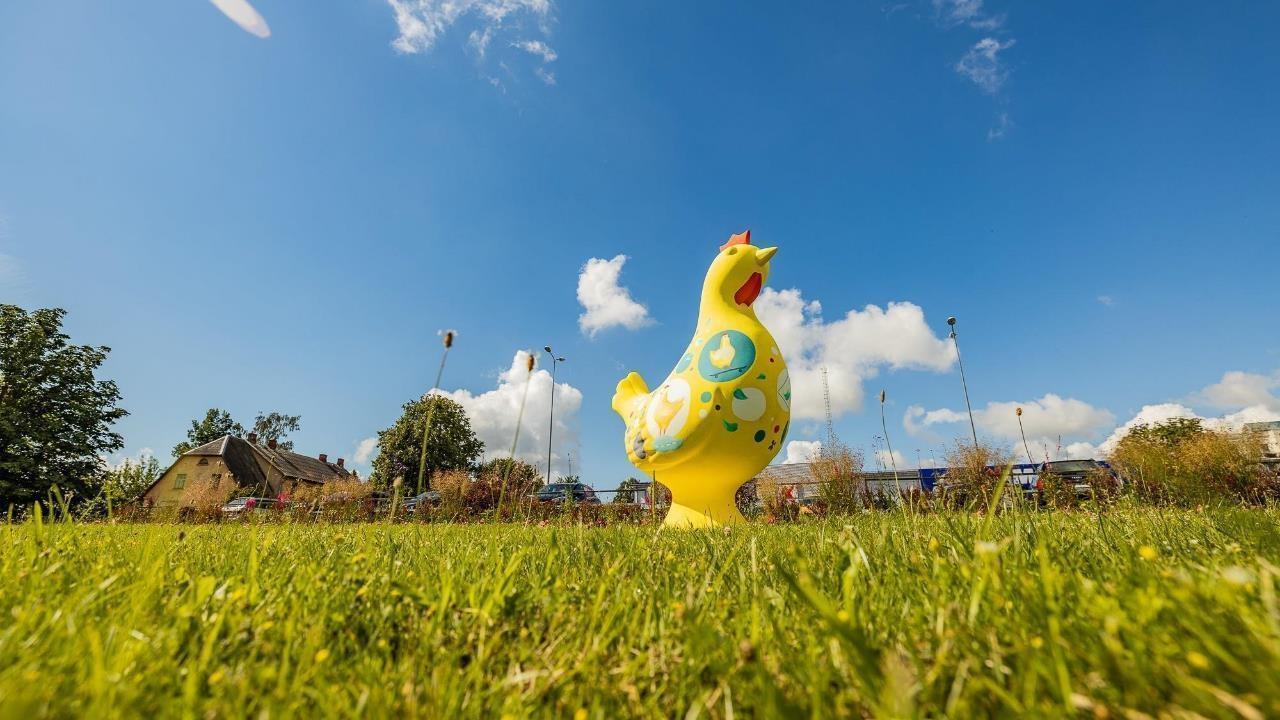 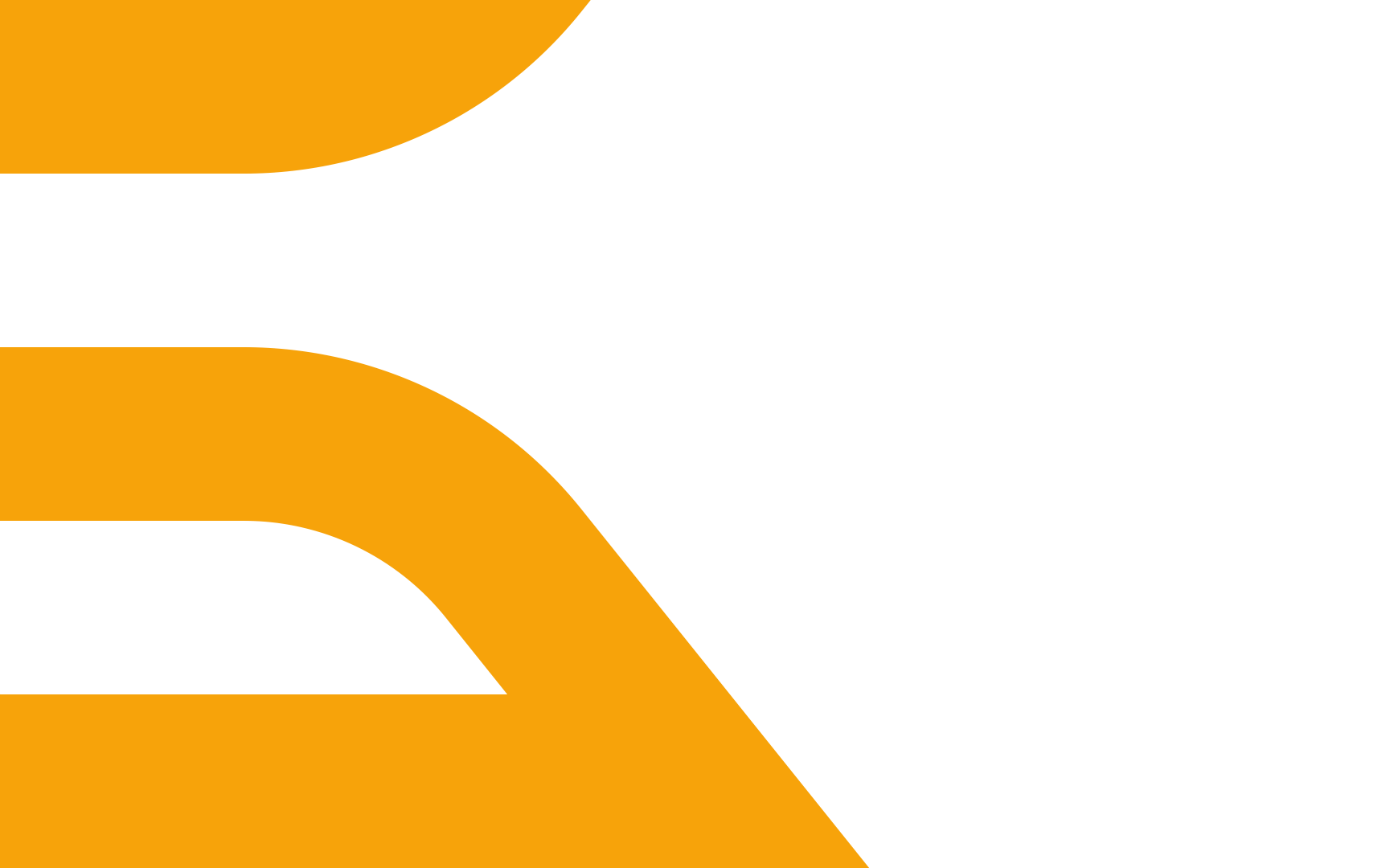 Paldies!
Thank you!